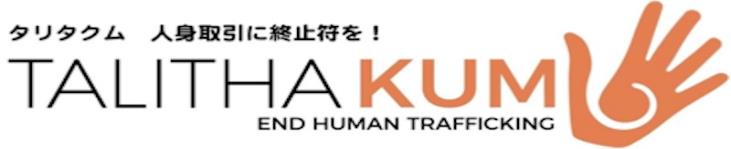 30 July UN World Day Against Trafficking in Persons7 月 30 日は人身取引反対世界デーです。 共に祈りましょう。
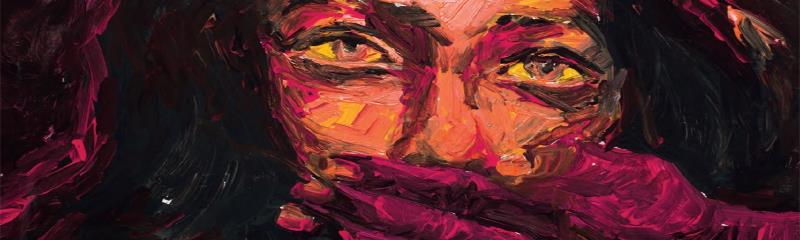 Artwork from the Global Report on Trafficking in Persons 2018, UNODC.
ⒸTalitha Kun Japan
[Candle lit]
2
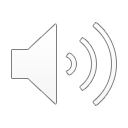 PRAYER
Reader 1: (日本語)
“If there are so many young women victims of trafficking who end up on the streets of our cities, it is because many men here — young, middle-aged, elderly — demand these services and are willing to pay for their pleasure. I wonder then, is the principal cause of trafficking really the traffickers?
3
PRAYER
Reader 1: 
“I believe the principal cause is the unscrupulous selfishness of the many hypocrites in our world. Of course, arresting traffickers is an obligation of justice. But the true solution is the conversion of hearts, cutting off demand in order to dry out the market.”(Pope Francis, Address to the participants in the World Day of Prayer against Human Trafficking, 12 February 2018).
4
[Silent Reflection]
5
朗読者２(Spanish）
  エゼキエル書
　あなたがたに新しい心を与え、あなたがたの内に新しい霊を授ける。あなたがたの肉体から石の心を取り除き、肉の心を与える。私の霊をあなたがたの内に授け、私の掟に従って歩ませ、私の法を守り行わせる。
                                                                            (エゼキエル書36:26－27)
6
Response （日本語）
When our hearts are indifferent to the pain of our sisters and brothers,全員：主よ、私たちの心を解放してください。
When our minds refuse to want to know if what we use and consume has been produced by slave workers 
全員：主よ、私たちの想いを解放してください。
When our eyes can’t see our sister, our brother, in the other:全員：主よ、私たちの目を解放してください。
7
When our ears close to the cry of freedom全員：主よ、私たちの耳を澄ませてください。
When our hands and feet become instruments of violence against others
全員：主よ、私たちの手と足を解放してください。

[Pause for Silent Reflection]
8
Short Video : ILO (International Labor Organization
9
朗読者３（French ）
 ヨハネによる福音15．13－17
「友のために自分の命を捨てること、これ以上に大きな愛はない。私の命じることを行うならば、あなたがたは私の友である。私はもはや、あなたがたを僕とは呼ばない。僕は主人のしていることを知らないからである。私はあなたがたを友と呼ぶ。
10
父から聞いたことをすべてあなたがたに知らせたからである。あなたがたが私を選んだのではない。私があなたがたを選んだ。あなたがたが行って実を結び、その実が残るようにと、また、私の名によって願うなら、父が何でも与えてくださるようにと、私があなたがたを任命したのである。
　互いに愛し合いなさい。これが私の命令である。
11
Leader: (日本語）
Our first call is Love, and responding to this Love is necessary and urgent because it is the only thing that can give meaning and peace to our existence. We are called to bear fruit with respect to this: there are gestures, words, feelings and behaviors which manifest to those around us the deep affection of God who loved us so much that God put himself in our shoes;
12
….embodying Godself in our world; an event that has transformed the lives of each of us. These knots link our lives with the stories we hear and with the people around us, as we commit ourselves not to remain indifferent but to transform the world around us. 
共同祈願: 
(主よ、私たちの祈りを聞き入れてください)
For an end to human trafficking, that the dignity of all of God’s children will be protected, we pray to the Lord. (日本語)
全員：主よ、私たちの祈りを聞き入れてください。
13
2．　教会、すべての聖職者、修道者、修道女のため人身取引の悪と戦うため継続的な取り組みを　　している彼らを神が鼓舞してくださいますように、　　主に祈りましょう。(タガログ語)
全員：主よ、私たちの祈りを聞き入れてください。
 
3.　　すべてのカトリック信者のため、人身取引のサバイバーを支援し保護するために、地域社会で行動を起こすよう、神が彼らを鼓舞してくださいますように、主に祈りましょう。　(ベトナム語)
全員：主よ、私たちの祈りを聞き入れてください。
14
4.　人身取引の被害者とサバイバーのため、また奴隷制度の下に置かれたすべての人のために、神が彼らをその鎖から解放するのを助けてくださいますよう、主に祈りましょう。
ー(イタリア語)
全員：主よ、私たちの祈りを聞き入れてください。
 
5.　人々を奴隷制度に巻き込んだ加害者が、裁判にかけられ、正義に導かれますように。彼らが癒しへの道を見つけることができるよう、主に祈りましょう。(英語）
全員：主よ、私たちの祈りを聞き入れてください。
 
6.　人身取引のサバイバーが新しい人生を始めるために必要な支援を見つけられるよう、主に祈りましょう。(スペイン語）
全員：主よ、私たちの祈りを聞き入れてください。
15
7.　私たちの国の政策立案者のため、人身取引の被害者と　サバイバーに、より大きな保護を提供する法律を制定する　知恵を神が彼らに与えてくださいますよう、主に祈りましょう。(フランス語)
全員：主よ、私たちの祈りを聞き入れてください。
 
8.　法執行機関のため、被害者を守り、加害者を罰するように　働きかけつつ、強制労働と性的奴隷の状況を彼らが認める　知恵を神が与えてくださいますよう、主に祈りましょう。　(タガログ語)
全員：主よ、私たちの祈りを聞き入れてください。
 
全員：主の祈り (日本語）
16
All : FINAL PRAYER  (Spanish）
O God, when we hear of children and adults being deceived and taken to unknown places for purposes of sexual exploitation, forced labor, and organ ‘harvesting’, our hearts are saddened and our spirits angry that their dignity and rights are ignored through threats, lies, and force.
◆日本語訳
神よ、性的搾取、強制労働、臓器の「収穫」の目的で、大人も子どもも騙され、未知の場所に連れて行かれるということを聞き、私たちの心は悲しんでいます。そして、脅し、嘘、力ずくによって、彼らの尊厳と権利が無視されていることに、私たちの魂は怒っています
17
祈りましょう。
全員：
 聖ジュゼッピーナ・バキータ、あなたは、わずか７歳で誘拐され て奴隷として売られ、残酷な主人たちからひどい苦しみを受けま した。やがて、あなたは、人間ではなく、神こそがすべての人間 の、また、すべての人生の主人であるという深い真実を理解する ようになりました。 聖ジュゼッピーナ・バギータ、父である神の愛を知らず、自分の 尊厳を守ることのできないすべての人のとりなし手となってく ださい。囚われの身となっている鎖が断ち切られるように、憐れみ深い神 に取り次いでください。
18
神ご自身が、現代の奴隷制度といわれる鎖によって脅かされ、傷つき、不当な扱いをされているすべての人を解放してくださいますように。不当な束縛から解放された人々に慰めがもたらされ、かれらの傷が癒され、イエスを希望と信頼をもって見つめることができるよ う導いてください。 
わたしたちが周囲に生じている出来事に対して無関心に陥らず、目を開き、尊厳と自由を奪われた多くの兄弟姉妹の悲惨さと傷を 見ることができますように。そして、助けをもとめる人々の叫びを聞くことができるように、わたしたちのために祈り、とりなしてください。 わたしたちの主、イエス・キリストによって、アーメン。

全員：　アヴェ・マリア…
19
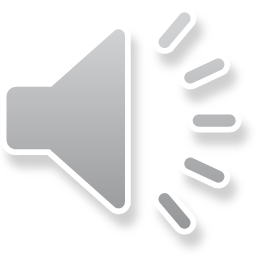 Saint Bakhita
20
Resources:
UISG
Talitha Kum	www.talithakum.infopreghieracontrotratta@gmail.com
https://www.un.org/en/events/humantrafficking/index.shtml
ILO (International Labor Organization)
21